Kulturfonds Energie des BundesErgänzende Hilfen aus Nordrhein-Westfalen (NUR für FALLGRUPPe A)
Düsseldorf, 29. Juni 2023
Laufzeiten des Kulturfonds Energie des Bundes 
und der ergänzende NRW-Beihilfen
__________________info@kultur-klima.de
1. 
Oktober
2022
1. 
Januar
2023
30. 
April
2024
31. 
Dezember
2022
31. 
Dezember
2023
Kulturfonds Energie des Bundes
NRW-Herbst-Kulturhilfe-22
Antragsberechtigte Gruppen
Billigkeitsleitung: 
50% oder 80%
Billigkeitsleitung wird 
auf 100%* aufgestockt
Billigkeitsleitung: 100%*
Energie-Kulturhilfe NRW
*unter Berücksichtigung des Einsparziels von 20 % bzw. 30% (Industriekunden)
__________________info@kultur-klima.de
Grundlage Was ist bei allen Hilfen gleich? Was ist anders?
Düsseldorf, Juni 2023
Fördergegenstand
__________________info@kultur-klima.de
Mehrkosten für 
netzbezogenen Strom, leitungsgebundenes Gas und Fernwärme
Förderobergrenze | Bagatellgrenze | Sammelanträge
Kultureinrichtungen (Fallgruppe A) Förderobergrenze: 75 Mio. Euro pro Jahr und Unternehmen  Bagatellgrenze: 250 Euro pro (Sammel-)Antrag	-> NRW-Herbst-Kulturhilfe 2022 eigenständig zu betrachten 	-> Kulturfonds Energie über mehrere Tranchen erreichbar
Sammelanträge innerhalb einer Tranche können mehrere Einzelanträge im Rahmen eines Sammelantrags zusammengefasst werden
Antragsberechtigte Gruppen
__________________info@kultur-klima.de
Antragsberechtigt sind öffentliche und private Kultureinrichtungen, sofern sie ein öffentlich zugängliches Kulturangebot bereitstellen (im Kulturfonds Energie: Fallgruppe A)
inländische Einrichtungen
kulturelle Zwecke und Aktivitäten müssen in diesen Einrichtungen eindeutig (mind. 80%) im Vordergrund stehen 
auch förderfähig: Soziokulturelle Zentren und Kultureinrichtungen der Kulturelle Bildung im Sinne des Artikels 53 Ziff. 2 e) AGVO (z.B. Jugendkunst- und Musikschulen)
Neu antragsberechtigt:
__________________info@kultur-klima.de
FAQ 3.3:
Kulturinstitutionen, die sich in öffentlicher Trägerschaft/ überwiegend öffentlich finanziert sind, jedoch keine eigene Spielstätte haben
 Anmietung von Proberäumen o.ä. Räume ist förderfähig, wenn konkrete Verbrauchsdaten nachgewiesen werden können.
und ebenfalls in FAQ 3.3:
Jährliche, übliche Dauernutzung zu mindestens 80 % für Kulturzwecke = mind. 80 % der möglichen Belegungstage werden im Jahr für Kulturzwecke genutzt 
Mögliche Belegungstage sind alle Tage, an denen der Ort in irgendeiner Weise bespielt/ genutzt wird bzw. hierzu geöffnet hat.
Nicht antragsberechtigte sind
__________________info@kultur-klima.de
Künstlerinnen und Künstler individuell
Unternehmen, ohne inländische Betriebsstätte
Unternehmen in Schwierigkeiten 
Veranstaltungsorte, die nicht überwiegend für kulturelle Zwecke genutzt werden
Arbeitsstätten die für Produktion von Kunst genutzt werden ohne öffentlich zugängliches Kulturangebot
gewerbliche Ausstellungs- und Verkaufsräume

Ausbildungs-, Forschungs- und Wissenschaftseinrichtungen und deren Institutionen 
religiöse Einrichtungen
Mobile Einrichtungen

Freilichtbühnen, Open-Air- und Autokinos
Förderzeitraum in Tranchen
__________________info@kultur-klima.de
Antragstellung
 bis
Zeitraum
in NRW
Bund
-----

1. Tranche

2. Tranche

3. Tranche

4. Tranche

5. Tranche
Oktober – Dezember 2022

Januar – März 2023

April – Juni 2023

Juli – September 2023

Oktober – Dezember 2023

Januar 2024 – April 2024
31. Juli 2023

30. Juni 2023*

30. September 2023

31. Dezember 2023

31. März 2024

30. Juli 2024
1. Tranche

2. Tranche

3. Tranche

4. Tranche

5. Tranche

-----
*Nachreichung von Unterlagen in begründeten Fällen bis 30.8. möglich! Achtung!: Antrag muss bis zum 30.6. gestellt sein! Fiktiver Wert „77777“!
Einzureichende allgemeine Nachweise
__________________info@kultur-klima.de
Nachweise, die den Charakter der Einrichtung als Kultureinrichtung i.S.d. Kulturfonds Energie des Bundes belegen (Nutzung für kulturelle Zwecke zu mindestens 80 %)

ggf. Nachweis über den Förderprozentsatz nach Bund, Land, Kommune bei (überwiegend öffentlich finanzierten Antragsstellern)

Bei Inanspruchnahme von Ausnahmeregelungen (z. B. Referenzjahr 2019 statt 2021: hinreichende Begründung
Einzureichende Dokumente/ Nachweise 
für die NRW-Herbst-Kulturhilfe-22
__________________info@kultur-klima.de
Nachweis über den historischen Energieverbrauch: Jahresverbrauch im Referenzjahr 2021. 
Nachweis über den zwischen Antragsteller und Energieversorger vertraglich vereinbarten Arbeitspreis pro kWh, der im Dezember 2021 galt.
Nachweis über den zwischen Antragsteller und Energieanbieter vertraglich vereinbarte tatsächliche Arbeitspreis pro kWh, der im Jahr 2022 abgerechnet wurde.
Erklärung des Antragsstellers auf der Plattform, dass der Zahlungsanspruch des Energieunternehmens gegenüber dem Leistungsempfangenden im Jahr 2023 besteht/ bestand. (Bestätigungen, letzter Schritt)
Berechnung der NRW-Herbst-Kulturhilfe-22
__________________info@kultur-klima.de
Tatsächlicher Preis 2022 

Historischer Verbrauch (kWh)

0,8 (Verbraucher; Industrie: Fernwärme)
0,7 (Industrie: Gas, Strom)

Historischer Preis 

Historischer Verbrauch
Förderfähige Jahresmehrkosten
=
x
x
‒
x
=
(Tatsächlicher Preis 2022 

Historischer Verbrauch (kWh))

12 Monate
Errechneter 
Dezemberabschlag
x
/
Fördersumme
Land NRW (100%) =
(Förderfähige Jahresmehrkosten / 4 (für 3 Monate))
– errechneter Dezemberabschlag
Einzureichende Dokumente 
für Kulturfonds Energie des Bundes
__________________info@kultur-klima.de
Nachweis über den historischen Energieverbrauch: Jahresverbrauch im Referenzjahr 2021. 
Nachweis über den zwischen Antragsteller und Energieversorger vertraglich vereinbarten Arbeitspreis pro kWh, der im Dezember 2021 galt.
Nachweis über den zwischen Antragsteller und Energieanbieter vertraglich vereinbarten aktuellen Arbeitspreis pro kWh, der in dem Zeitraum gilt, für den Förderung aus dem Fonds beantragt wird.
Berechnung der förderfähigen Energiemehrkosten für Kultureinrichtungen
im Kulturfonds Energie  (Fallgruppe A)
__________________info@kultur-klima.de
Aktueller Arbeitspreis pro kWh
max. in Höhe des für die Einrichtung geltenden gedeckelten Preises

Historischer Verbrauch (kWh)

0,8 (Verbraucher; Industrie: Fernwärme)
0,7 (Industrie: Gas, Strom)

Historische Kosten
(historischer Verbrauch x Arbeitspreis im Dez. 2021)
Förderfähige Kosten
=
x
x
‒
Einrichtungen, die sich in öffentlicher Trägerschaft befinden oder deren kontinuierliche Grundfinanzierung überwiegend von der öffentlichen Hand getragen wird
mind. 50%
Bundesanteil an den förderfähige Energiemehrkosten
80%
private Einrichtungen und 
soziokulturelle Zentren
Landesanteil an den förderfähige Energiemehrkosten
Aufstockung der förderfähigen Mehrkosten auf 100%
Antragsplattform
__________________info@kultur-klima.de
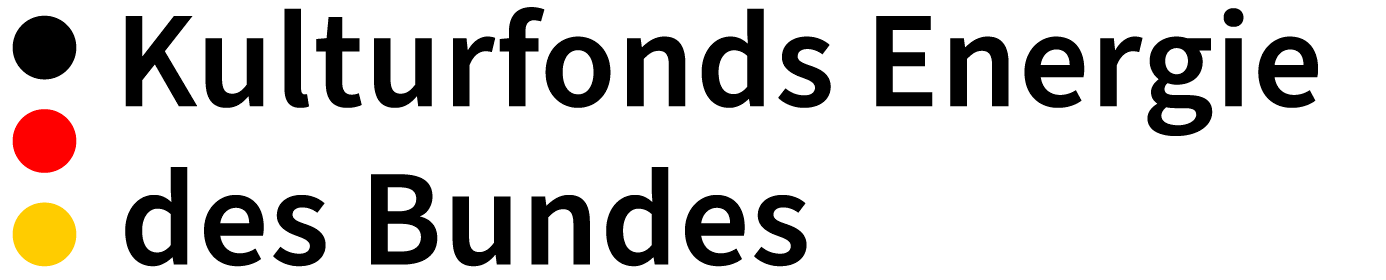 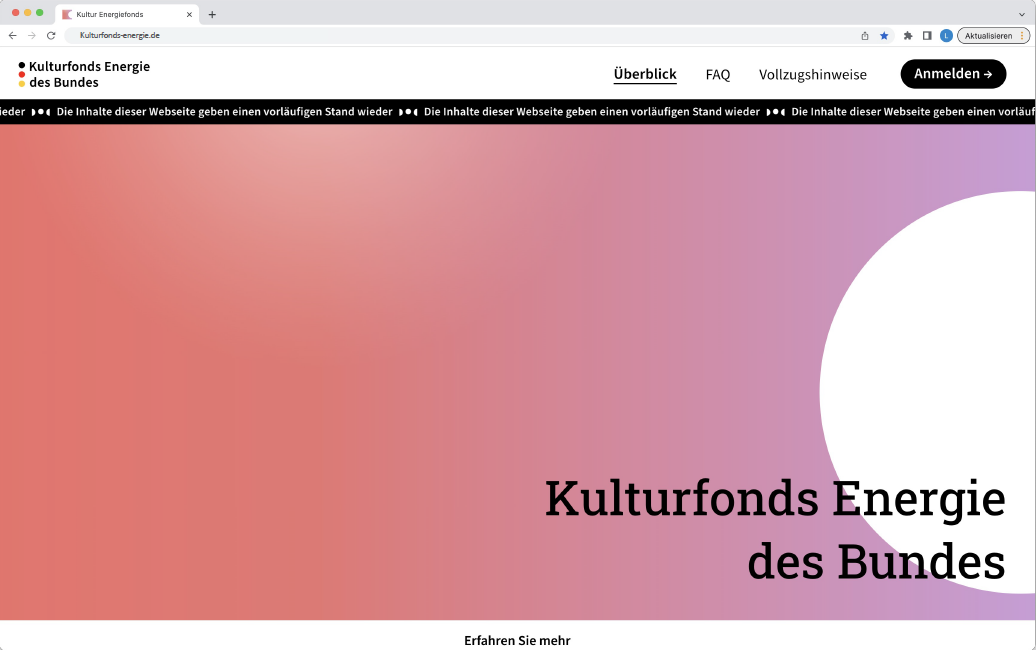 Antragsplattform
__________________info@kultur-klima.de
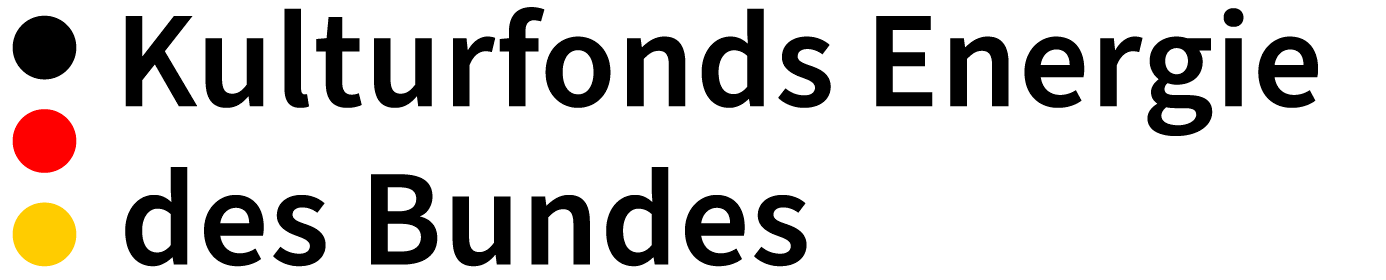 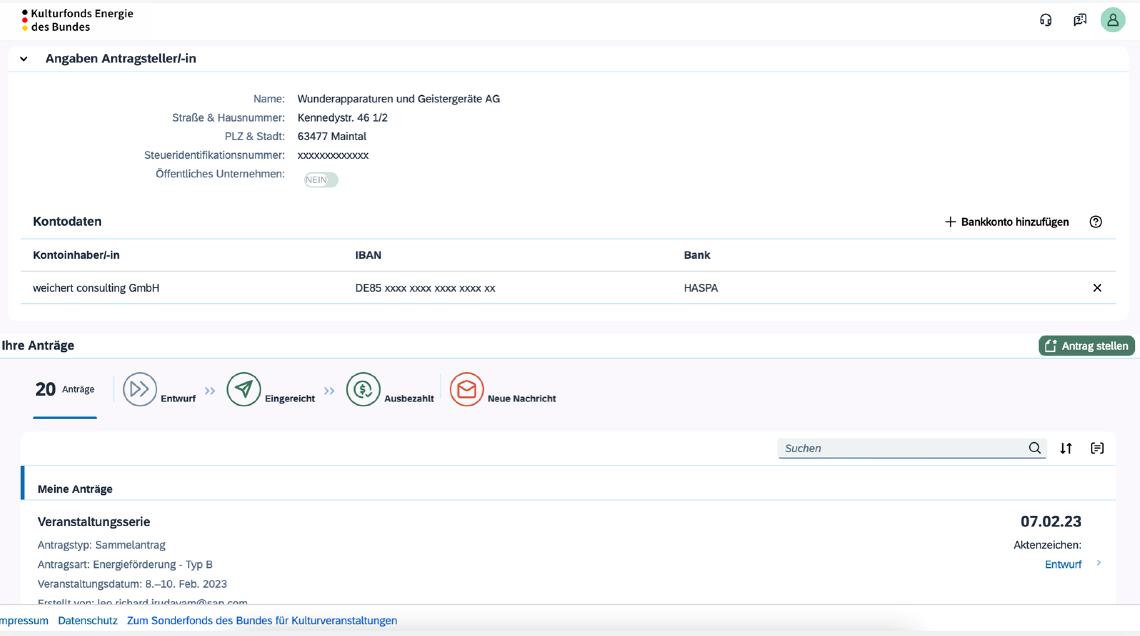 Antragsplattform
__________________info@kultur-klima.de
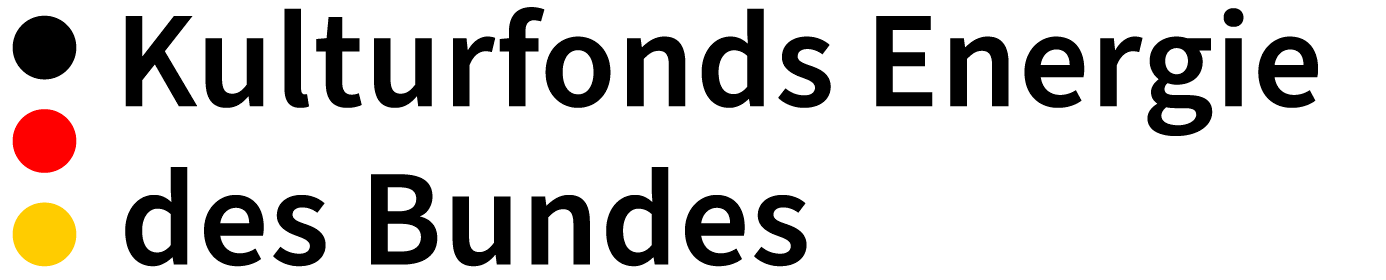 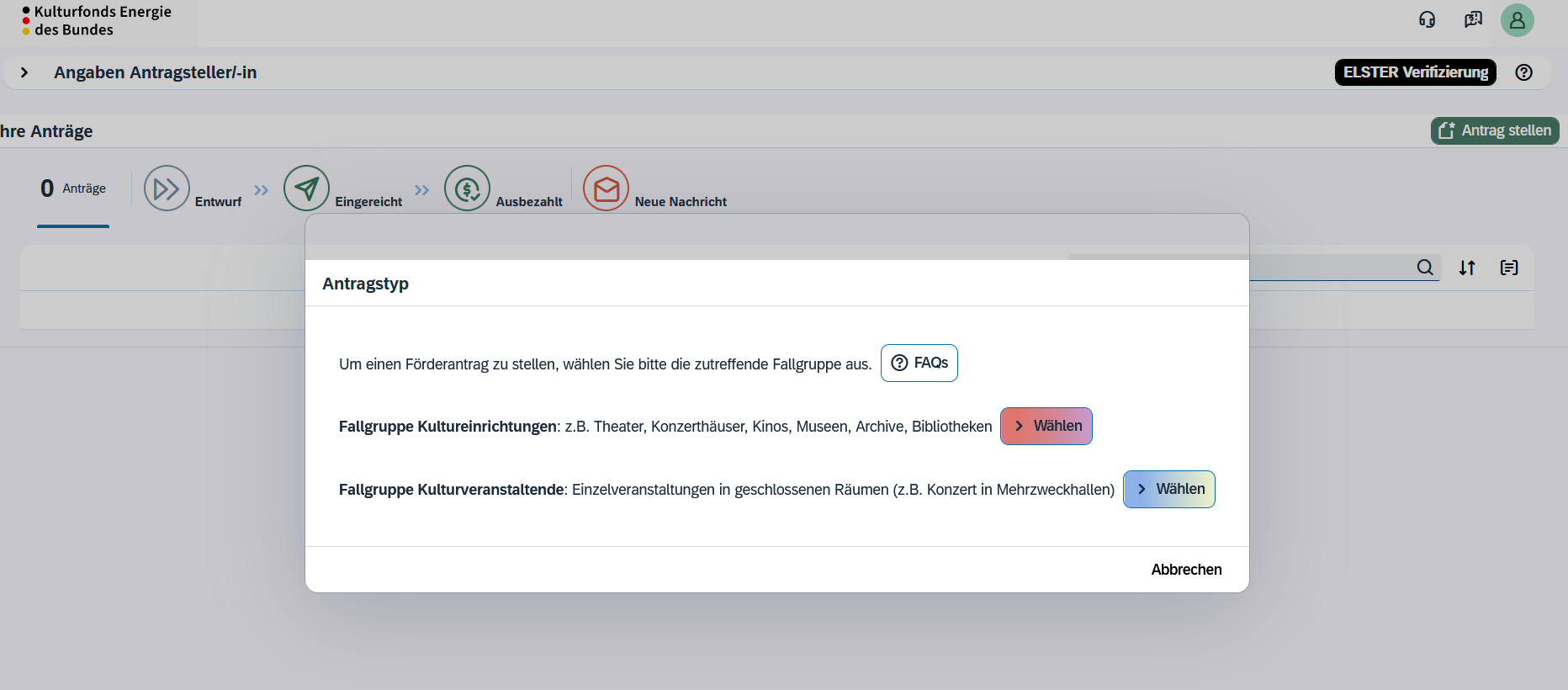 Antragsplattform
__________________info@kultur-klima.de
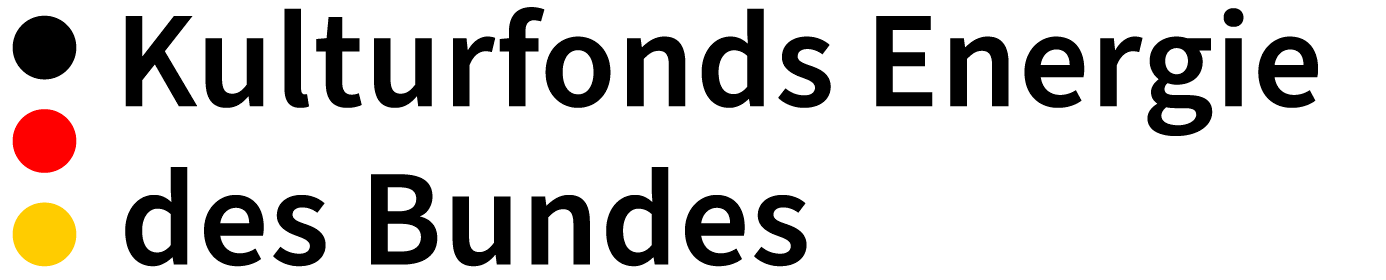 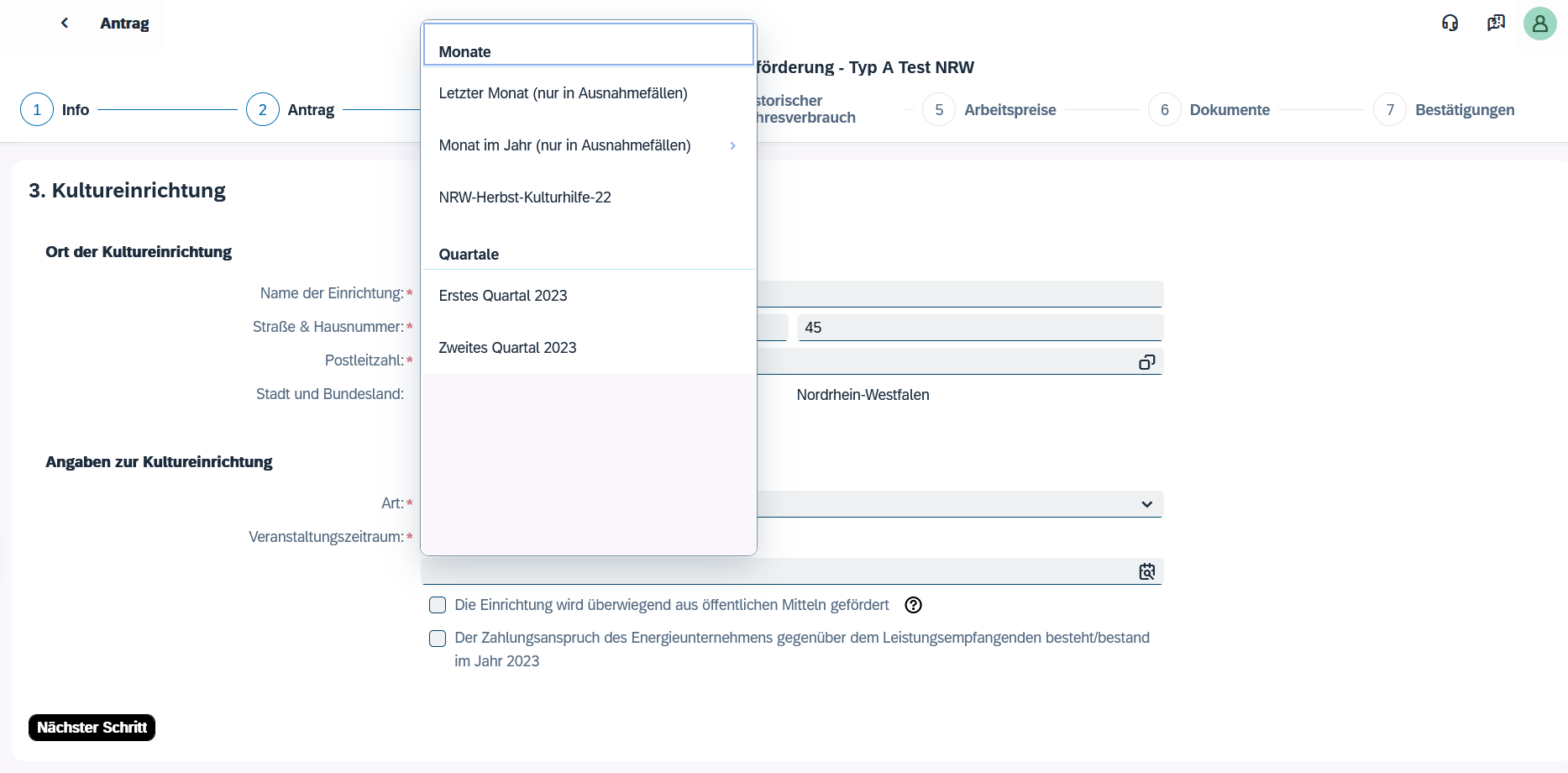 Anleitung Antragsstellung Kulturfonds Energie: 
https://www.kultur-klima.de/de/kulturfonds-energie/
Informationen zu den NRW Ergänzungshilfen:
www.kultur-klima.de
info@kultur-klima.de (Fragen Infosession)
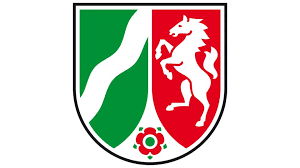 Kostenfreie Service-Hotline
Mo-Fr 09:00 bis 17:30
Tel. 0800 6645685 
service@kulturfonds-energie.de
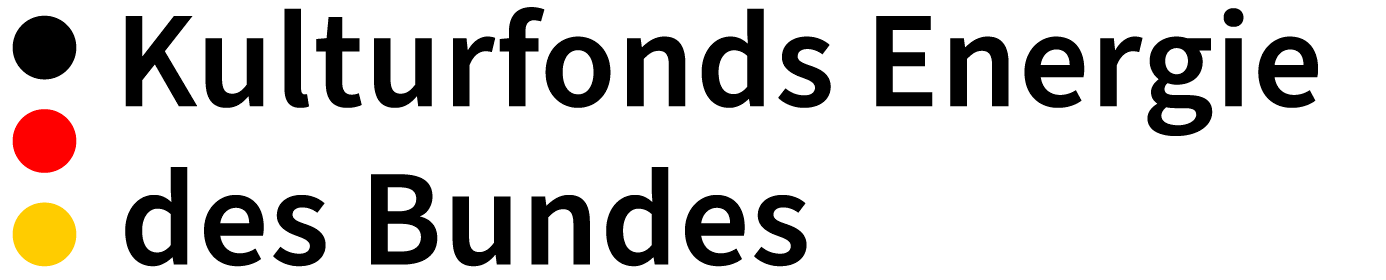 Aufzeichnung Bundes Info-Sessions (YouTube):
Auftaktveranstaltung:https://www.youtube.com/watch?v=jkKJGgn7oTY
Aktuelle Infosession:https://www.youtube.com/watch?v=ei-5LU_-0-g
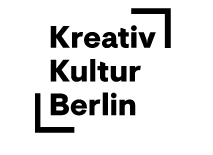